TDS AWARENESS PROGRAMME
Conference hall, Visvesvarya Bhavan, Patna
TDS/TCSTAX DEDUCTION/COLLECTION AT SOURCE
TDS WING, PATNA
INTRODUCTION
It is not another type of Tax rather a way of collection of Income tax.
A tax paid in advance.
Principle of “pay as you earn”
Onus of compliance is on the Payer,i.e, one who incurs the expenditure instead of actual taxpayer i.e. assessee, under Income Tax Act 1961.
PARTIES INVOLVED
DEDUCTOR / DDO / CDDO
                                 [TAN Holder]

DEDUCTEE [ PAN Holder]

DTO / STO / PAO
                               [AIN Holder]
TDS PROCESS – IN BRIEF
POINT TO REMEMBER
SUPREME COURT HAS HELD THAT THE PERSONS RESPONSIBLE FOR DEDUCTION/COLLECTION OF TAX AT SOURCE ARE NOT CONCERNED WITH THE ULTIMATE RESULTS OF THE ASSESSMENTS. HENCE, EVEN IF THE TAXES SO DEDUCTED ARE REFUNDABLE TO THE DEDUCTEES IN THEIR OWN ASSESSMENTS (SAY DUE TO THEIR INCOME BEING BELOW THE MAXIMUM AMOUNT OF INCOME NOT LIABLE TO TAX), THAT CANNOT BE A DEFENCE FOR NON-DEDUCTION. [Aggarwal  Chamber of Commerce vs Ganpat Rai Hira Lal (1959) 33 ITR 245]
INCOMES SUBJECTED TO TDS
INCOME SUBJECTED TO TCS
If no PAN: Double of TCS rates as above or 5%, whichever is higher
(i) DEDUCTION OF TAX
Tax has to be deducted as per specified rate relevant section of Income Tax Act.

Deductor must have PAN of Payee. In case of non-availability of PAN, deduction should be 20% (Section 206AA).

For Non deduction/Lower Deduction u/s 197/197A.
Form 15G/15H- Self declaration
Form 13 – Certificate from AO.

Non deduction of TDS on any payment made to RBI, Govt. Corporation,etc.
Income Tax Slabs Applicable for:Individuals and Hindu Undivided Family (HUF) less than 60 years old
Section 192 (TDS on Salary)

Employer – employees relationship is a must

TDS to be deducted on the prevailing rates of F.Y

TDS to be made at the actual time of payment

TDS to be deducted on advance/arrears of salary

Form 16 to be issued from TRACES only

DDO/Deductor to ask employees to fill Form 12BB
HRA CALCULATION METHOD
“House rent allowance [Section 10(13A)            and Rule 2A]-The least of the following is exempt from tax:
an amount equal to 50 percent of salary, where the residential house is situated at Mumbai, Kolkata, Delhi or Chennai and an amount equal to 40 percent of salary where the residential house is situated at any other place.

house  rent allowance received by the employee in respect of the period during which the rental accommodation is occupied by the employee during the previous year; or

the excess of rent paid over 10 percent of salary.
TUITION FEE  u/s 80C

Deduction of TUITION fee u/s 80C is only applicable  to Individuals assesse and for education of two children only

Expenditure paid for either self education or for spouse education is not allowable 

Deduction available on payment basis

Deduction not available for part time courses/ distance learning, it is available only for full time courses

Fee for private tuition/coaching classes not eligible for deduction u/s 80C

Only tuition fee paid is eligible for deduction
Mode of Remittance & Time limit
Remittance (payment into Govt account):
By Challan (No.281, for the TDS payments)

By Book-adjustment (through Treasury or PAO)

Time Limit:
If the tax is to be paid by challan – 7th of the  following month

If the tax adjusted through Book-adjustment – same day
For Payments made through Challan…
Points to remember (Very Important)
 Use correct Challan (Challan No. 281)
 Mention Correct Code of Payment viz., 92A-Salary, 94C –         Contract payment etc., 
 Enter the correct Assessment Year
 Enter the Correct TAN
 Enter correct Major Head
 Enter Correct Minor Head
Payments made through Book-adjustment / STO / PAO
Important Points to remember
Deductors must quote Correct TAN and Quantum of payment and Tax deducted thereof and submit the particulars in time to STO / PAO

(ii) In return, the STO / PAO files the monthly return in Form
    No.24G within ten days from the end of the month which
    generates BIN (Book Identification Number). Such BIN is
    then intimated to the concerned DDO
FILING OF E-TDS RETURNS
The person deducting tax [Deductor] is required to file e-TDS Quarterly  Statements / TDS Return, electronically   [Directly or through TIN-Facilitation Centers].
Due date for filling e-TDS return..
Quarter ending   	Due Date for GOVT  	Due date for OTHERS								
	30th  June		31st July                   	31st July

	30th September	31st October              	31st  October

     31st December	31st January              	31st January

	31st March		31st May                   	31st May
Form for filing e-TDS Returns.
Form No.24Q –   For deduction from Salaries

	Form No.26Q -   For deduction from other payments

	FormNo.27Q -    For deduction from payments to 
			        Non-resident

	Form No. 27EQ- For TCS Returns
Information Required  for filling of E-TDS Return..
1.  TAN (Deductor TAN) 
2.  Employee Name
3.  Employee PAN
4.  Month wise Gross amount paid 
5.  Month wise TDS Deducted
6.  BIN / Challan Details
Do’s  for challans
Use only TDS/TCS challan – Form ITNS 281
Quote  TAN correctly and legibly
Use separate challan for each section – no clubbing
Use separate challan for corporate/non-corporate deductees – no clubbing
Don’ts for challans
Do not quote PAN in place of TAN
Do not mix up  F.Y and  A.Y
Do not use different TANs in different challans (surrender duplicate TANs)
Do not wait till due date when paying by cheque.
Do not forget to check if CIN is stamped on counterfoil.
TAN
TAN: Tax deduction/collection Account Number
10 characters – example:  PTNA 01234 A
Every deductor should have/obtain a TAN. 
Quote correct TAN in TDS returns,  challans and TDS certificates 
IF No TAN - Apply in Form 49 B at TIN FC
Surrender duplicate TANs
Not sure of your TAN - Contact TDS officer to know correct TAN
In-case of new DDO/change in address/contact numbers- Please update your TRACES profile regularly
Remedial action for errors
Correction of PAN/TAN, Asst. Year, Amt. –          Contact Bank within 7 days from the date of challan deposited.

Correction of Major Head/Minor Head Nature of Payment                                                                  Contact Bank within 3 months from the date of challan deposited.

File Revised statement.
Issue of TDS certificate
The deductor has to issue Form 16(salary), Form 16A (Non-salary), Form 27D ( TCS) to the deductees.

Form 16/16A/27D has to be issued only after downloading from TRACES (CBDT Circular No.4/2013 dated 14/04/2013).
Due dates (of issuing certificates)..
Form
 No 16
Annual
Within 15th June
Form 
No 16A
Quarterly
Within 15 days from the last 
date  of filing quarterly 
statement
TO BE DOWNLOADED FROM 
Income Tax Website…..www.tdscpc.gov.in
www.tdscpc.gov.in
Consequences of Default ..
www.tdscpc.gov.in
INTEREST LIABILITYConsequences in case of failure to remit / deduct the TDS
In case of failure to remit, Interest at the rate of 1.5% p.m, from the date of deduction to the date of actual payment,  u/s 201(1A) of IT Act,1961.

In case of failure to deduct TDS, interest at the rate of 1% p.m or part of the month, from the date on which tax deductable to the date of actual payment u/s 201(1) of the IT Act,1961.
Fee for late filing 
of TDS/TCS returns
Failure to file TDS/TCS returns within due date attracts a fee of Rs. 200/- per day till the date of filing the return. However, such fee shall not exceed the amount of tax deductible/ collectible.
Penalty for failure 
to file TDS/TCS returns
Penalty for non-filing or furnishing incorrect information of TDS/TCS statements attracts penalty which is not less than Rs. 10,000/- and not more than Rs. 1,00,000/-
ＰＥＮＡＬＴＩＥＳ
P R O S E C U T I O N
How to avoid Defaults in TDS Statements?
DEDUCT
REMIT
FILE
SMILE
Patna.dcit.tds@incometax.gov.in
Patna.ito.tds@incometax.gov.in
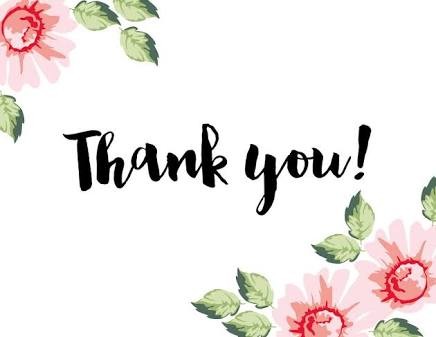